Argumentative Writing Introduction
What do I need in an argumentative essay?
How is Argumentative Writing different than Informational?
Not just giving information, but picking a side
More structured
Very specific things needed that aren’t required in informational writing
What things do I need in argumentative essays?
Introduction:
Hook
Thesis
Background Information (Why is this an issue?)
Claims
What side are you arguing for?
Pros or strengths of this perspective
Cons or limitations of this perspective
Your own evaluations
What things do I need in argumentative essays?
Counterclaim
What are you arguing against?
Pros or strengths of this perspective
Cons or limitations of this perspective
Your own evaluations including your ideas of why this is wrong--Why shouldn’t people have this opinion?
Conclusion
Ties up your arguments
Restate your thesis
Some kind of call to action--What should people do about the issue?
Transitions, and Formal/Academic language and style
Argumentative Cheeseburger
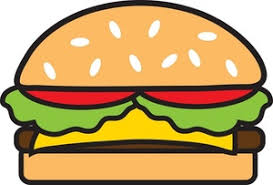 Intro with Thesis and background info
Claim 1 (Medium strong)
Claim 2 (weakest)
Counterclaim
Claim 3 (strongest)
Conclusion